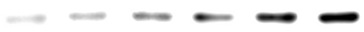 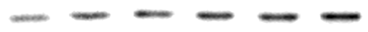 p-AMPK
AMPK
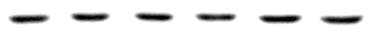 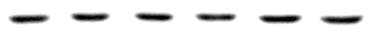 β-actin
β-actin
†
†
†
(a)
(b)
*
*
*
†
†
*
*
*
†
Supplemental Figure . The effect of n-3 PUFA supplementation and 17β-estradiol-3-benzoated (E2) injection on the expression of (a) phosphorylated adenosine monophosphate activated protein kinase (p-AMPK) and (b) adenosine monophosphate activated protein kinase (AMPK) in the liver of ovariectomized rats. Values are means (n = 8 rats per group) with their standard errors represented by vertical bars.  †Values are significantly different (P<0.05) among 0%, 1%, and 2% n3 within the corn oil and E2 injected groups. ††Values are significantly different (P<0.05) between 1% and 2% n3 within the corn oil or E2 injected groups. 0%, 1%, and 2% n3, 0%, 1%, and 2% n-3 PUFA diets with corn oil injection; 0%, 1%, and 2% n3+E2, 0%, 1%, and 2% n-3 PUFA diets with E2 injection.